Genfs Wahrzeichen – der Jet d’eau (140 m hoch)
Genf
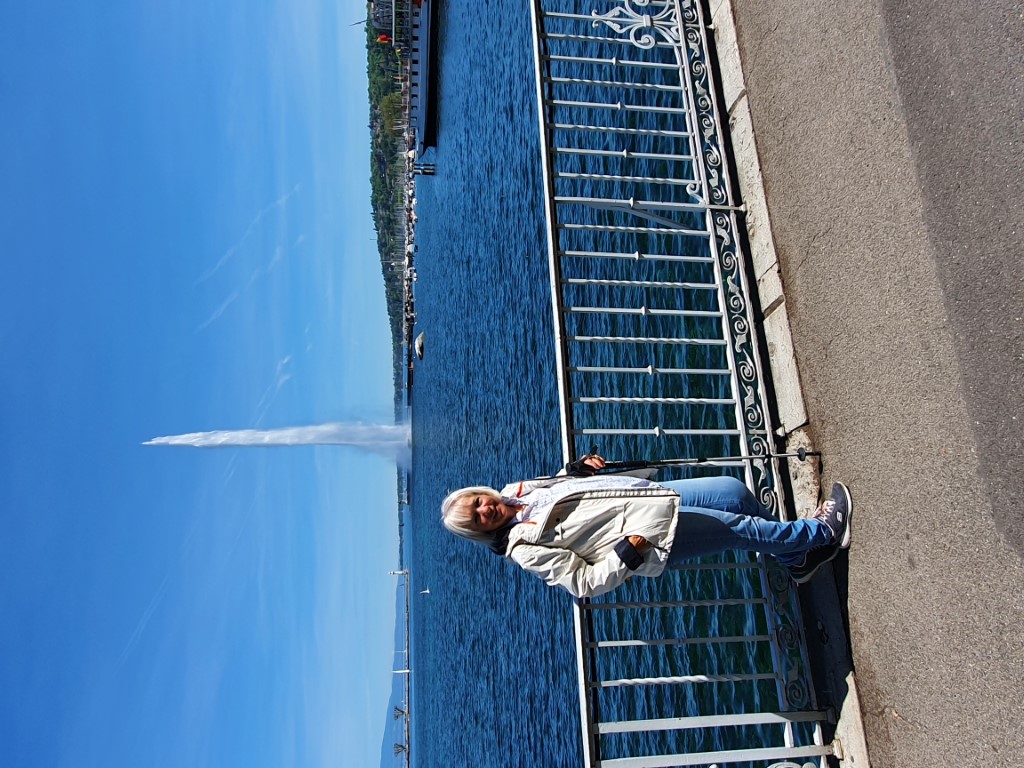 vom 4. Mai   –   11. Mai 2021
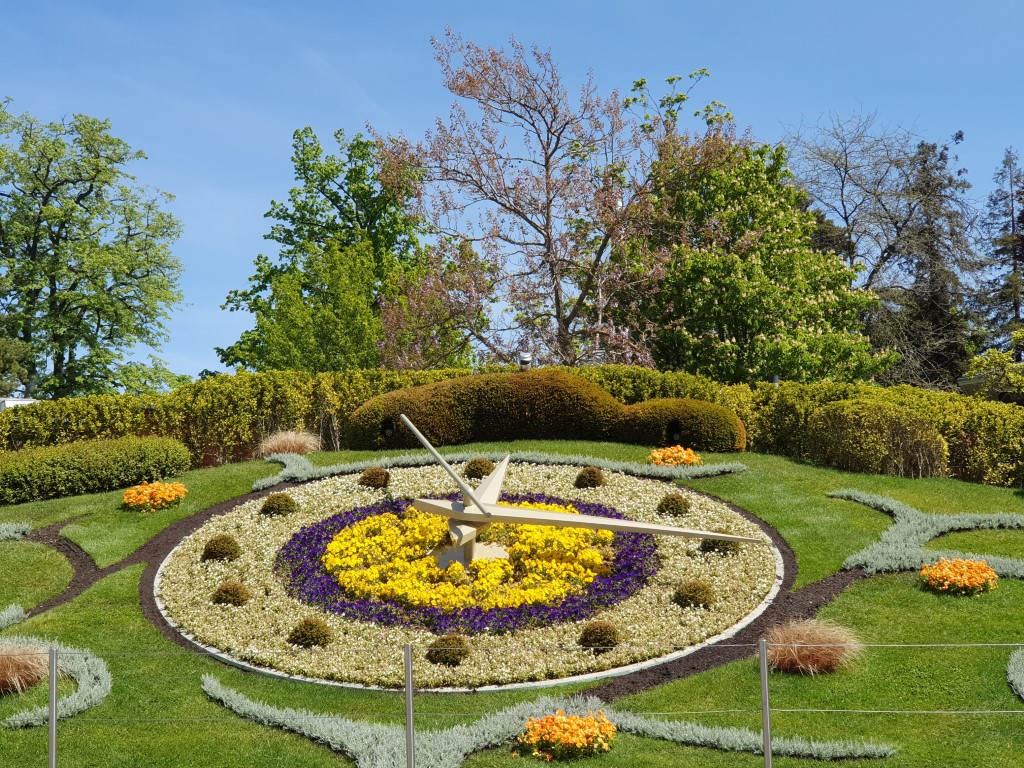 Der Jardin Anglais und die Blumenuhr
Walter Käppeli
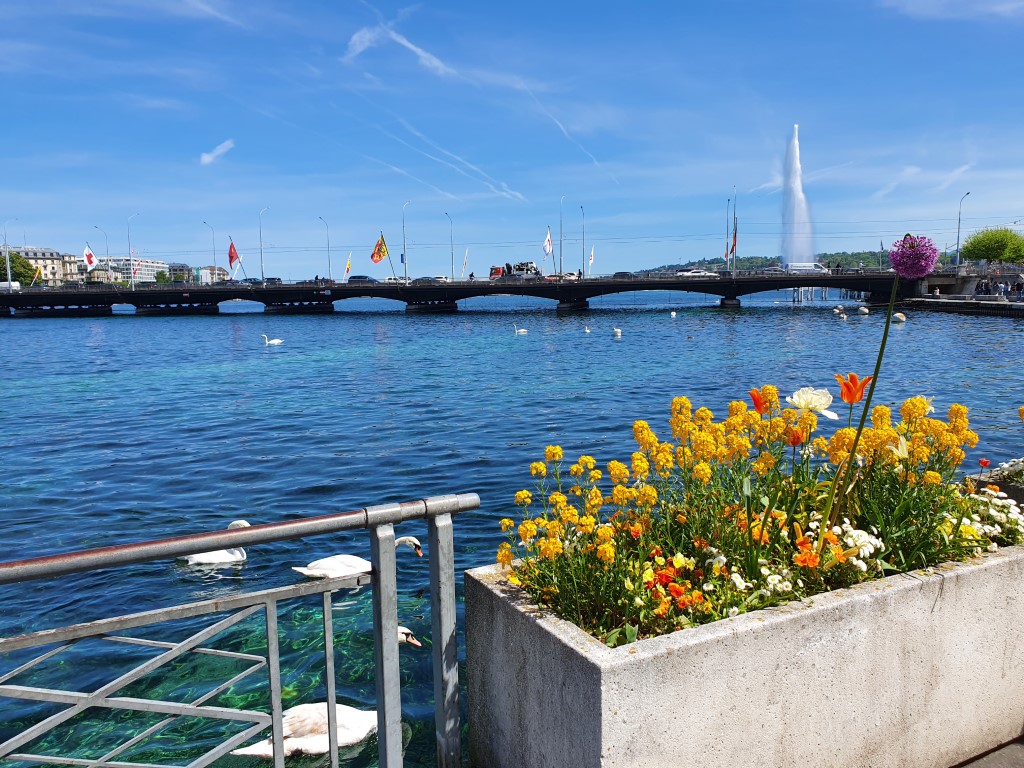 Pont du Montblanc
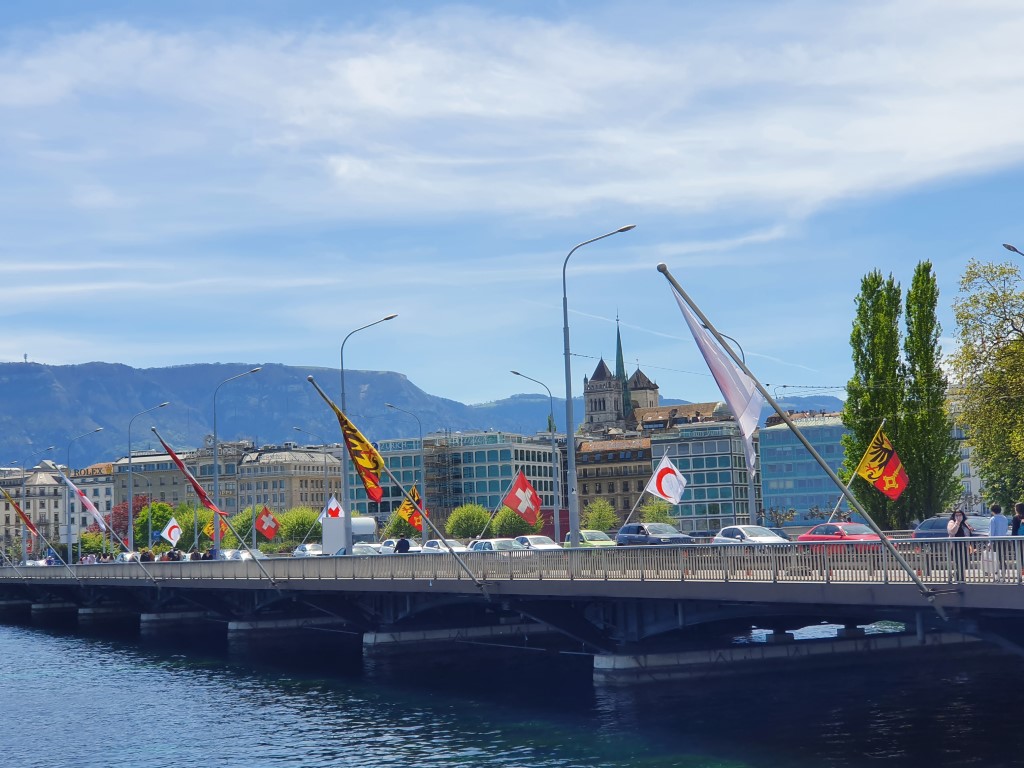 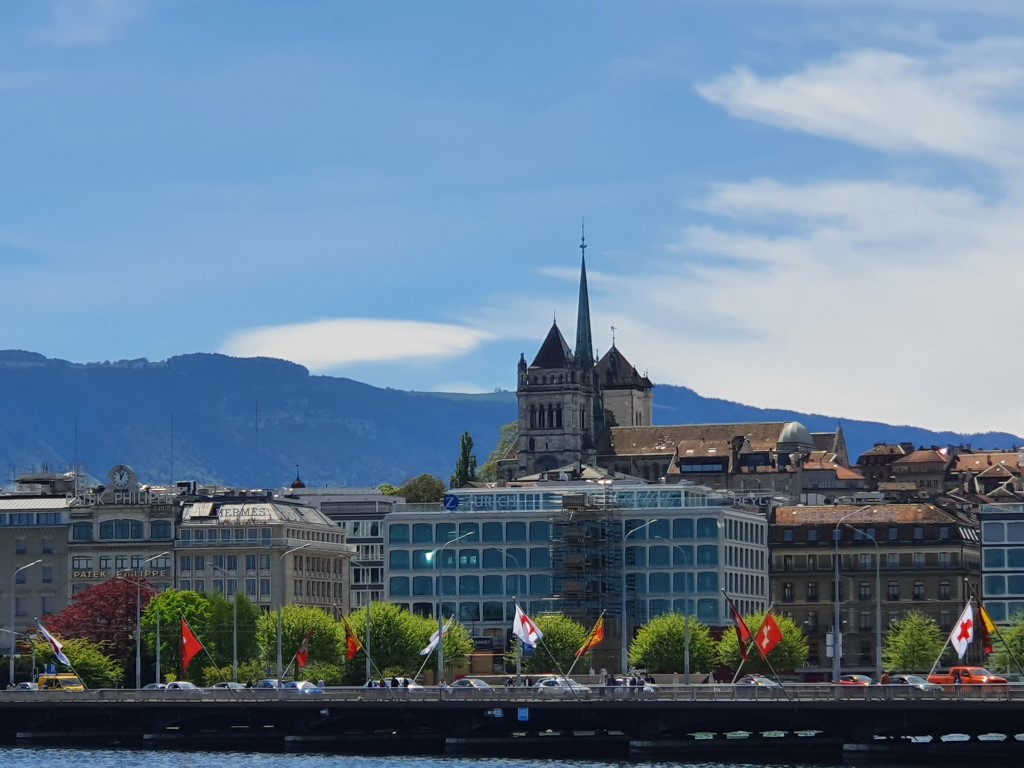 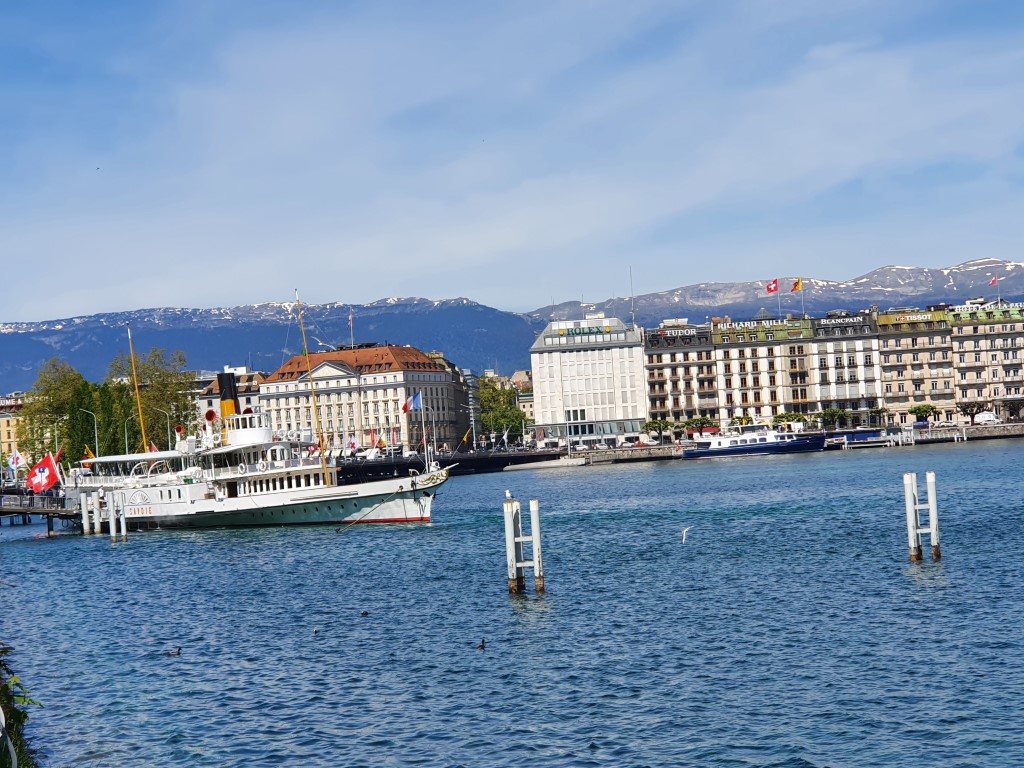 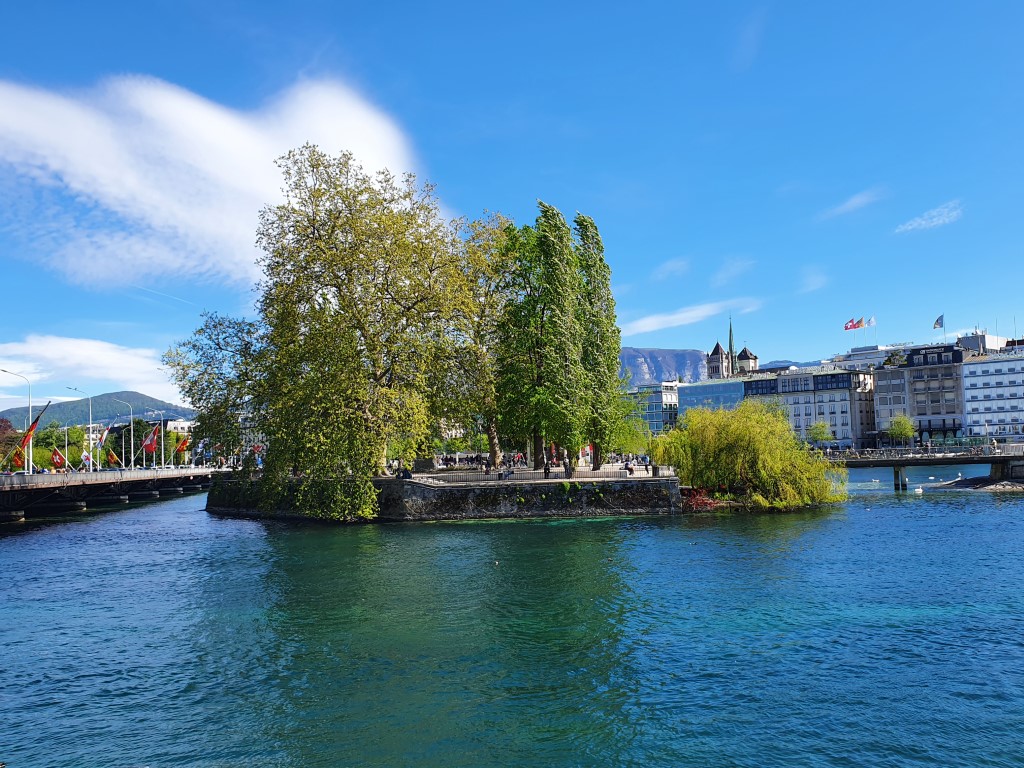 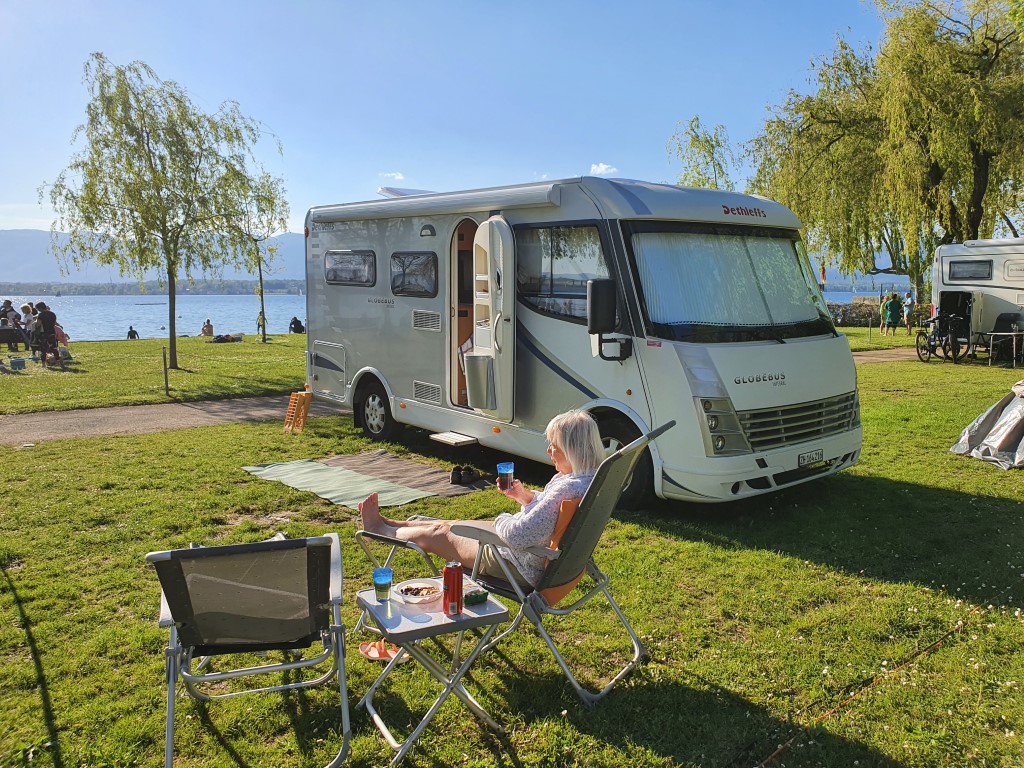 TCS-Camping
Genf_Vézenaz
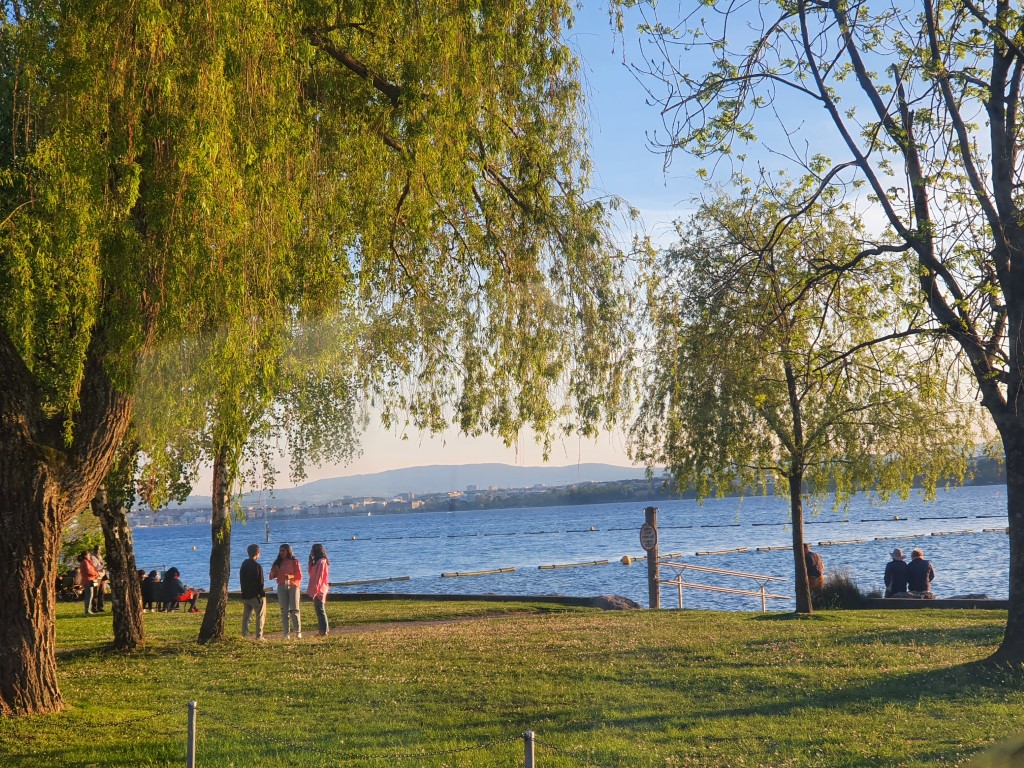 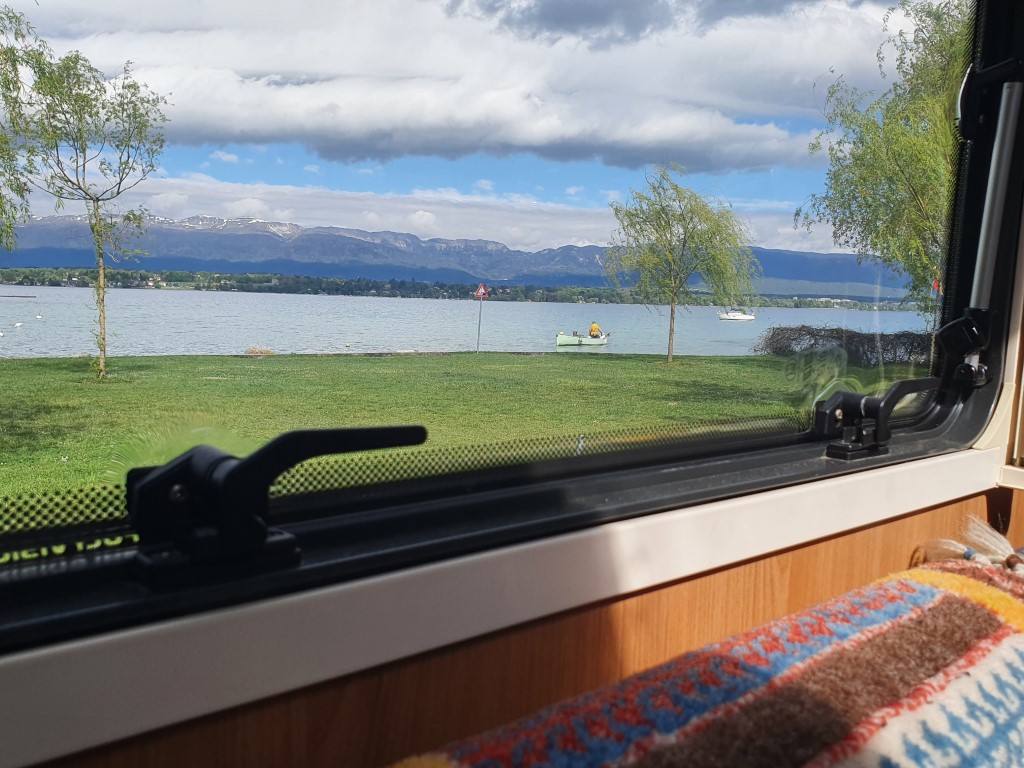 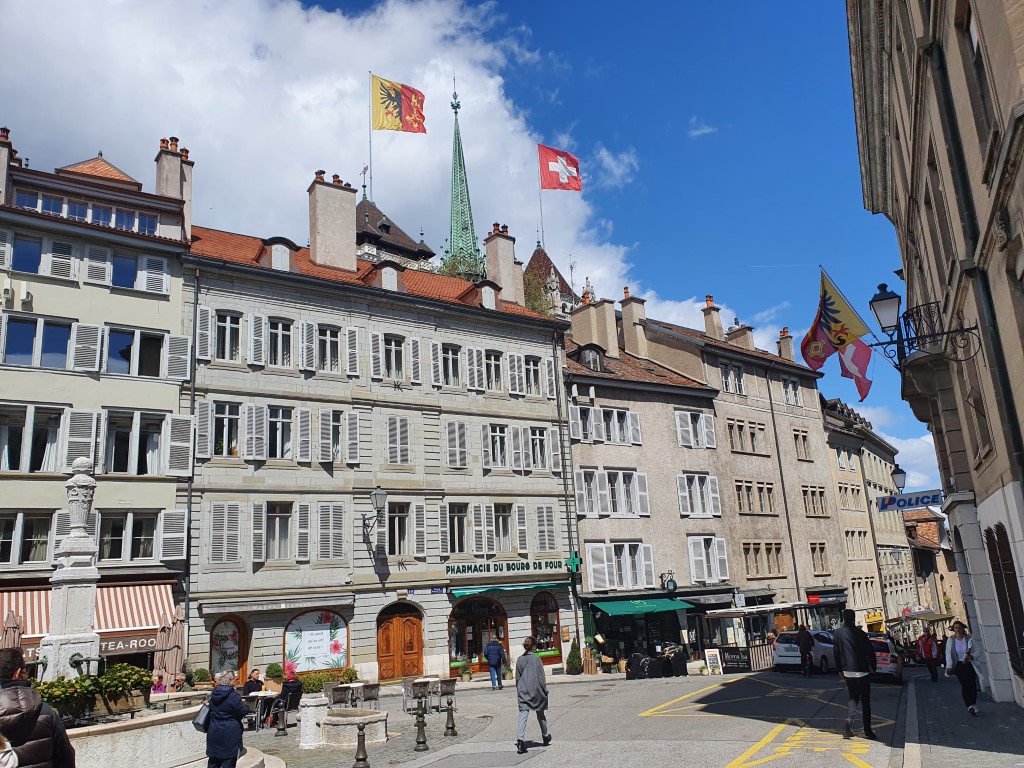 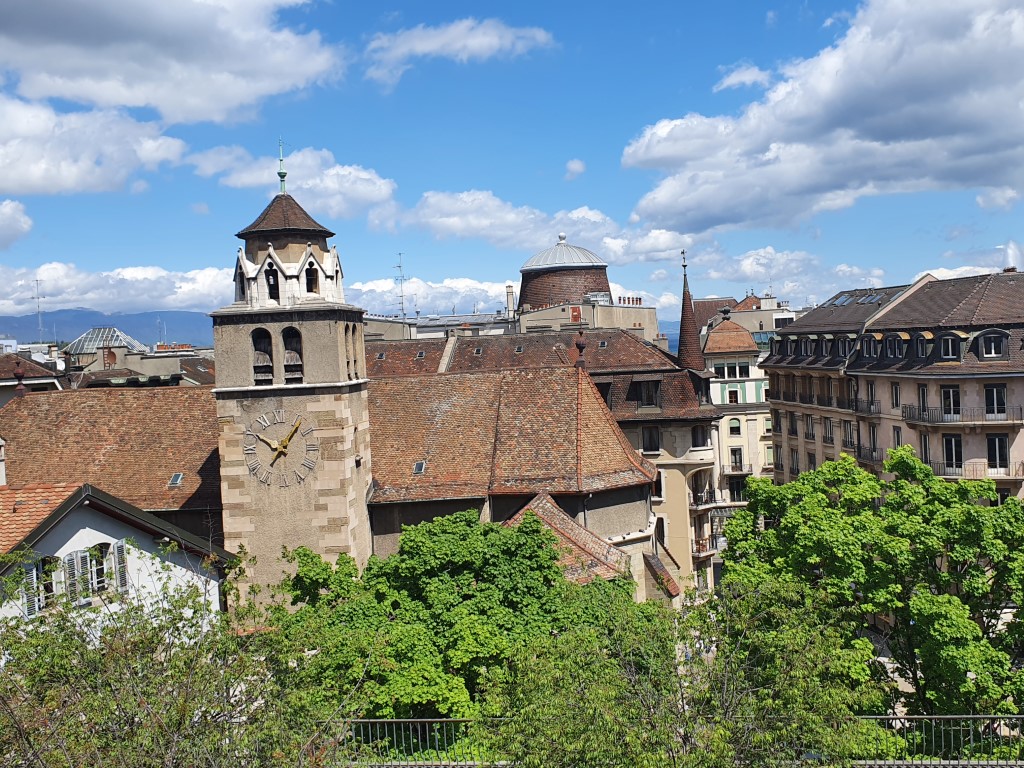 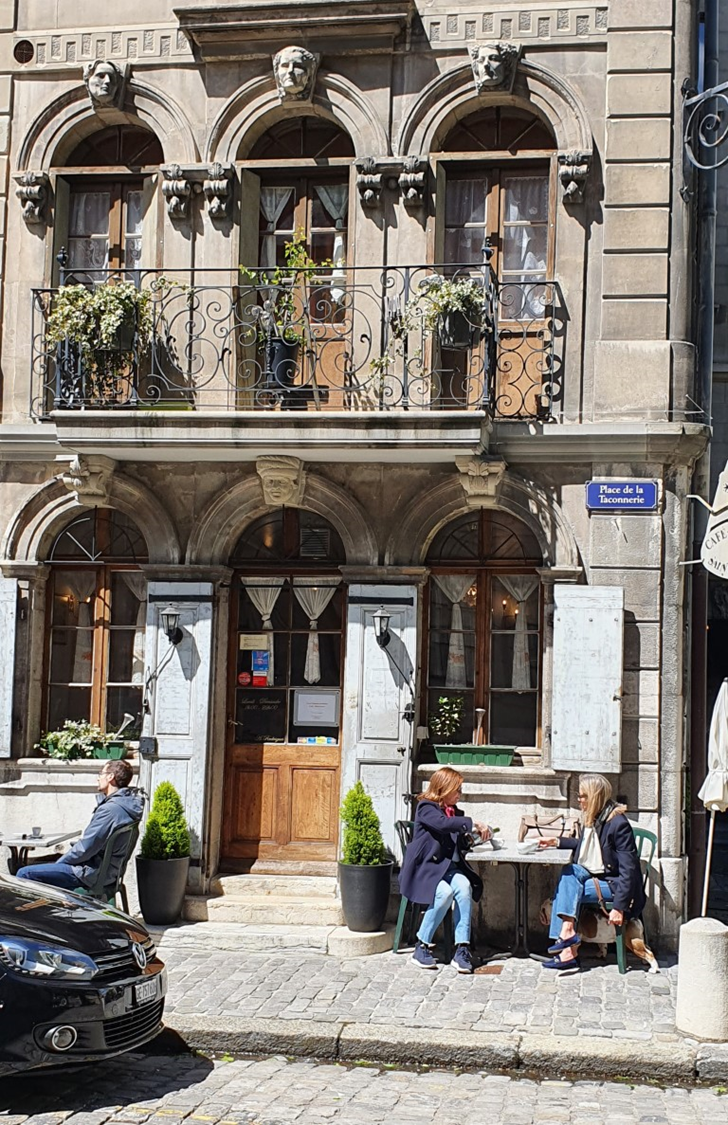 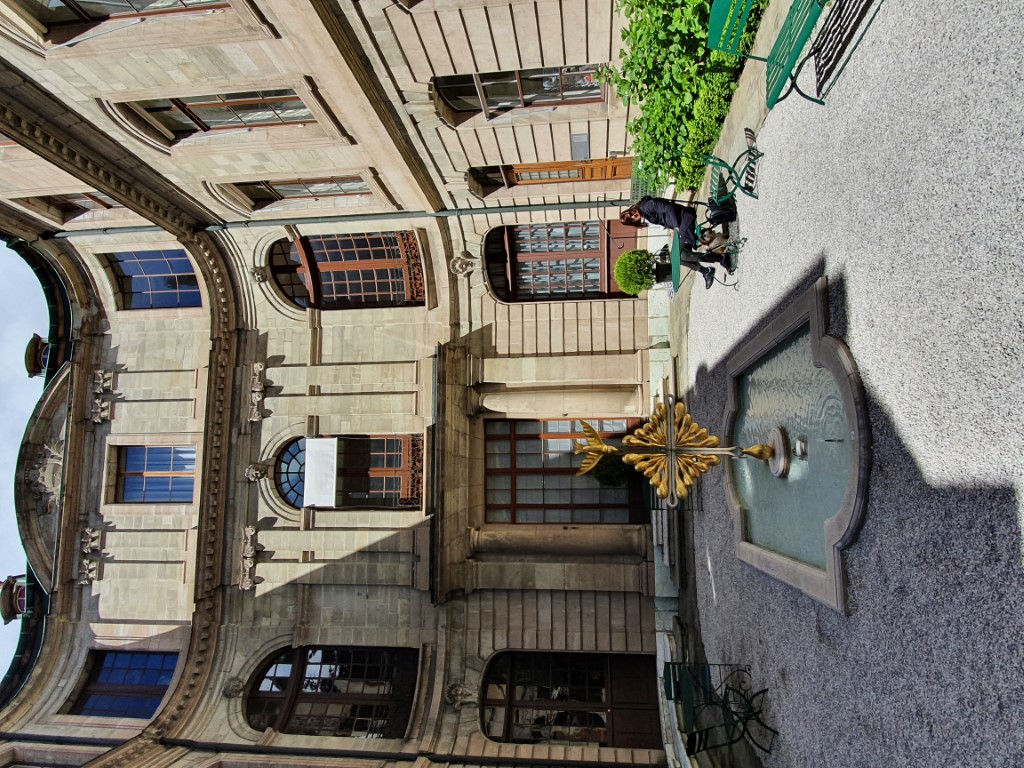 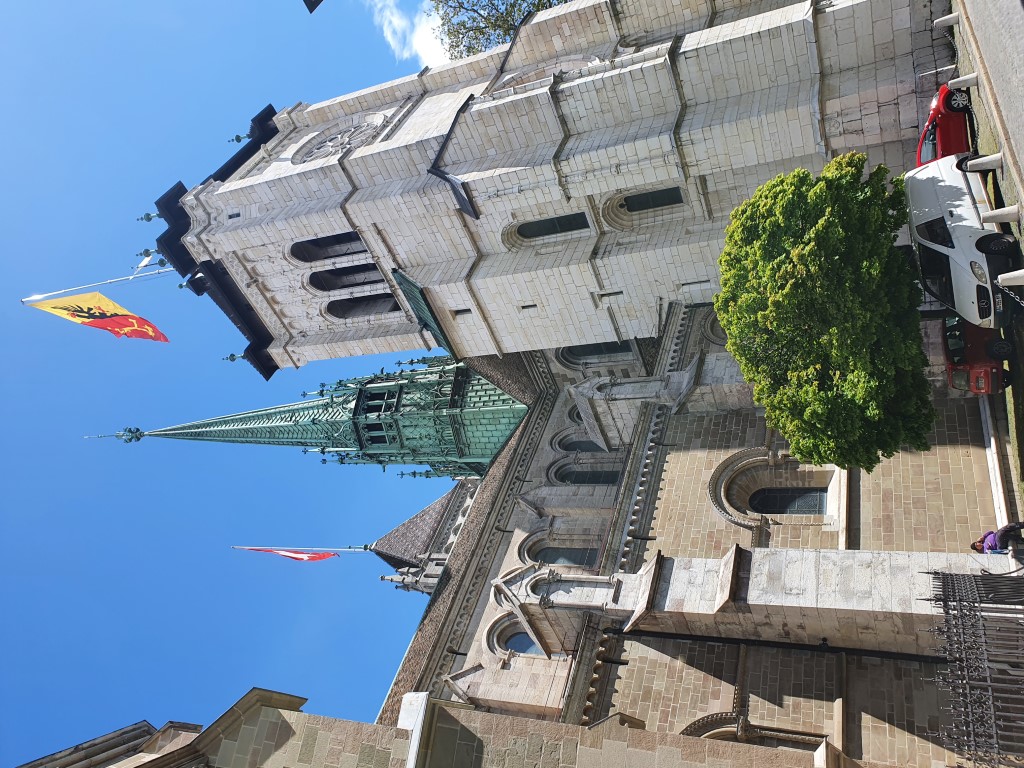 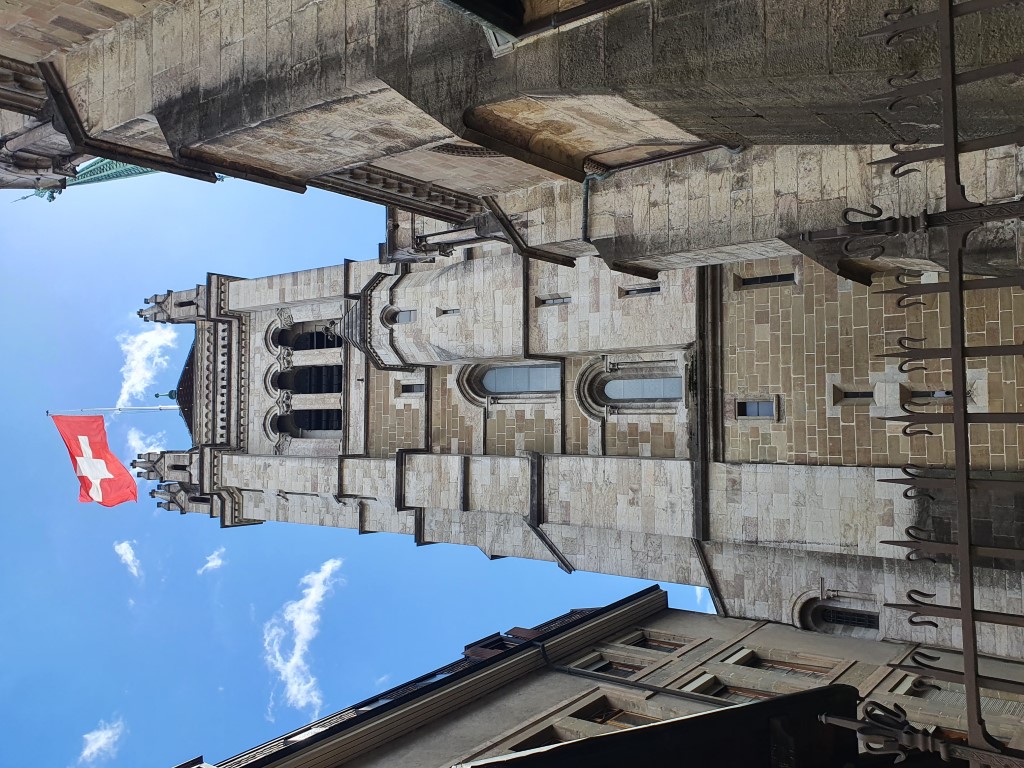 St. Peters Kathedrale von Genf

im Herzen der Altstadt. 

Nachdem sie für katholische Zeremonien erbaut worden war, wurde sie im Jahr 1535 zu einem protestantisches Gotteshaus.
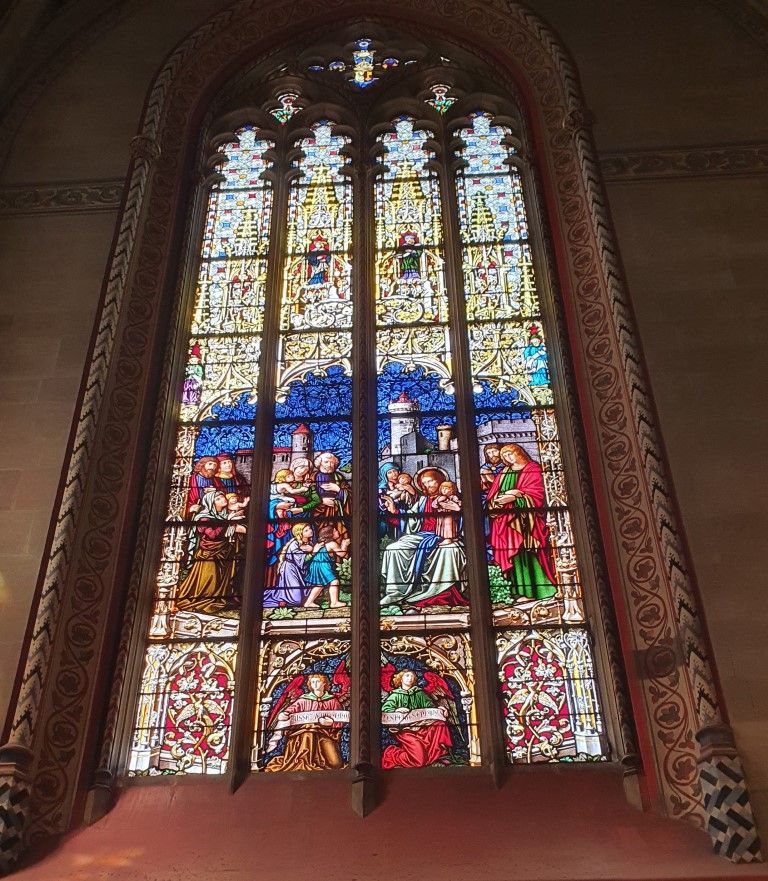 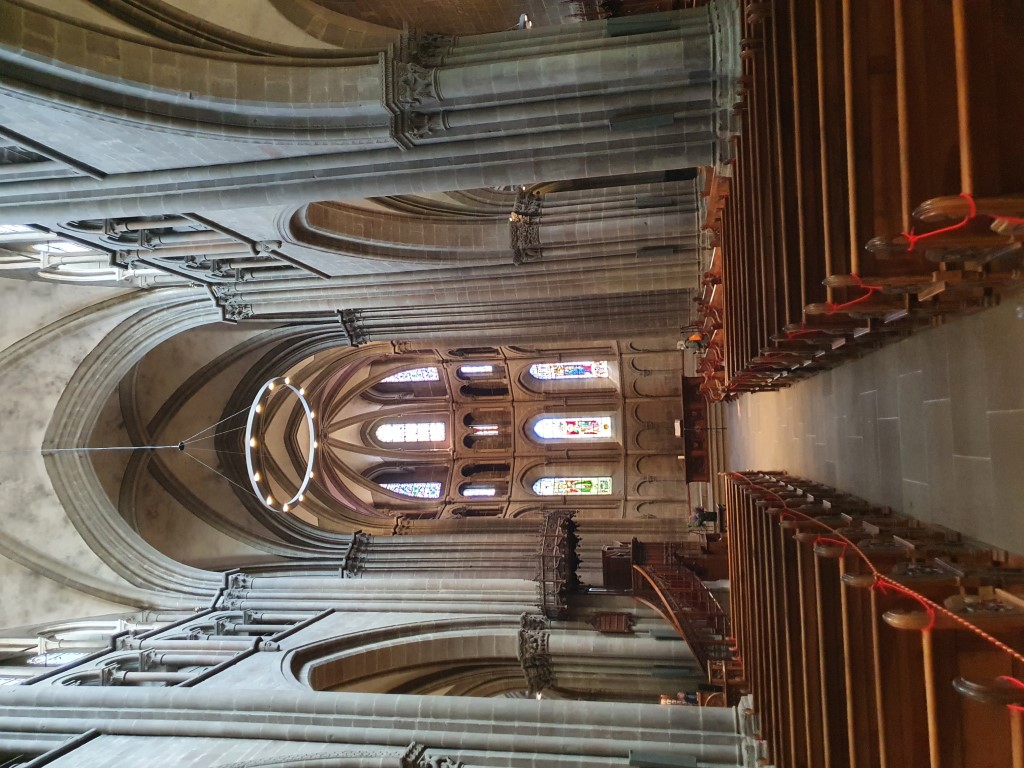 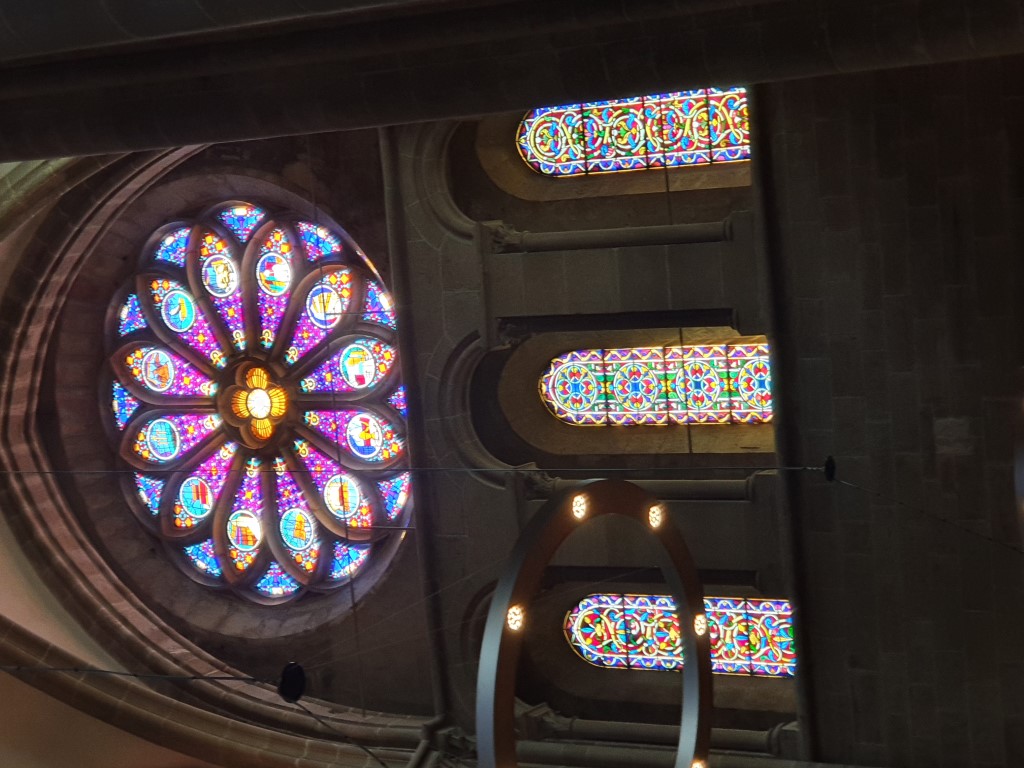 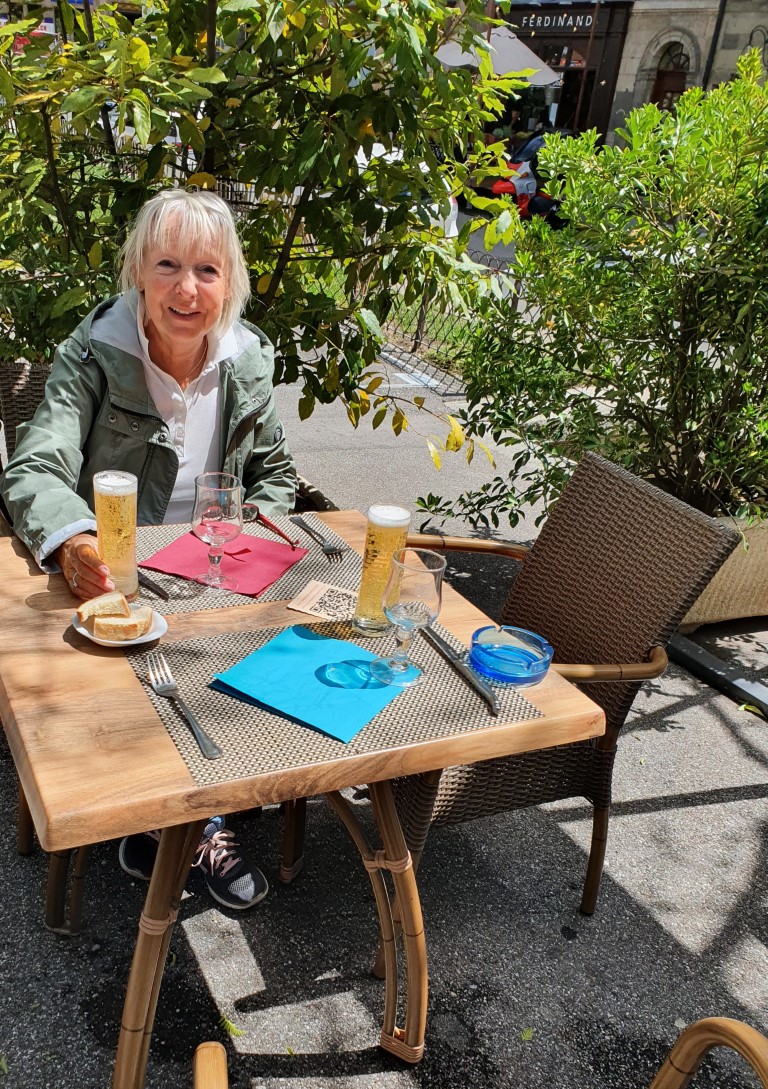 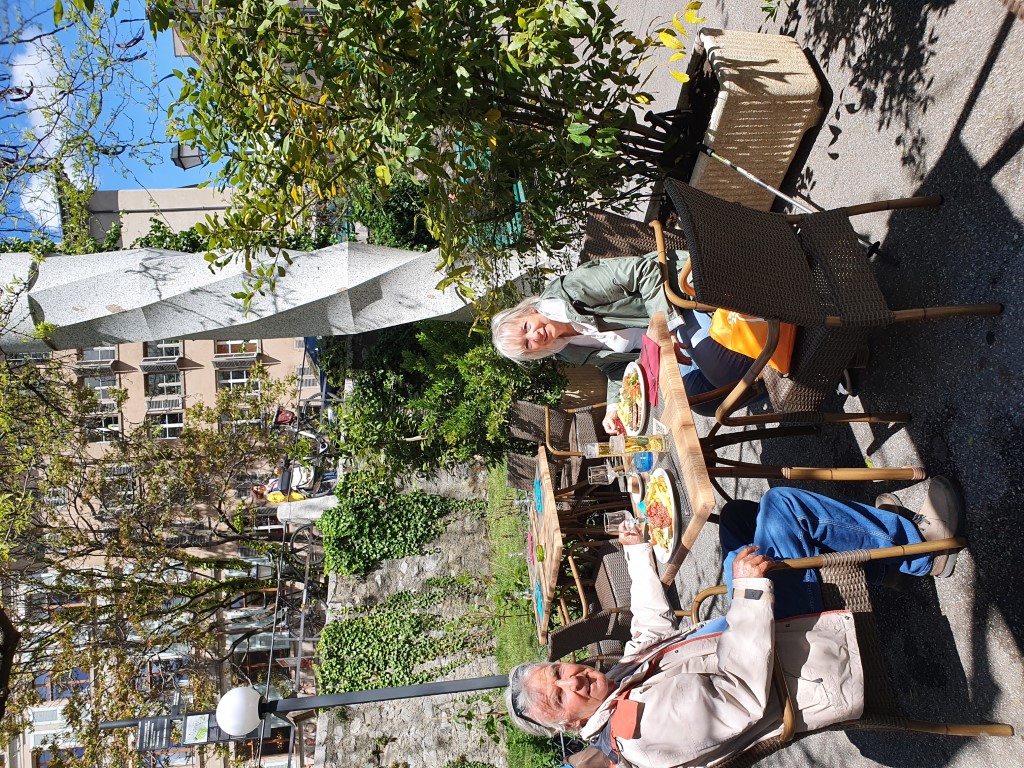 Der Parc des Bastions ist ein wunderschöner Park im Herzen von Genf. Entlang seiner schattigen Alleen findet man hier einige der schönsten Monumente der Stadt, unter anderem das berühmte Reformationsdenkmal.
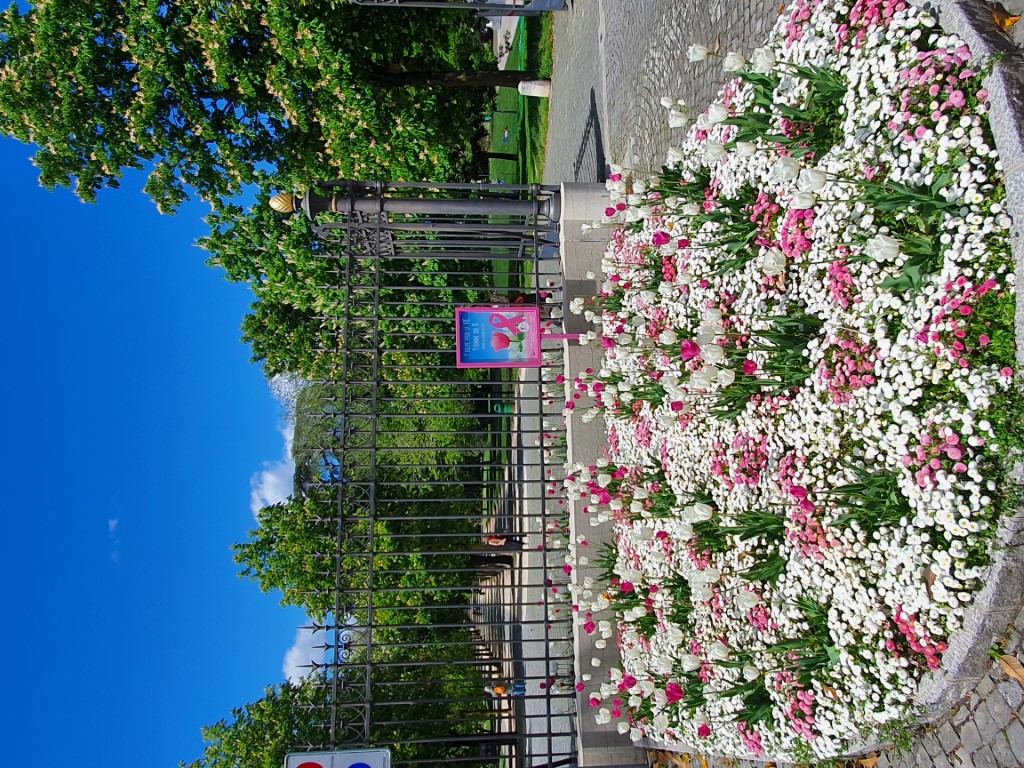 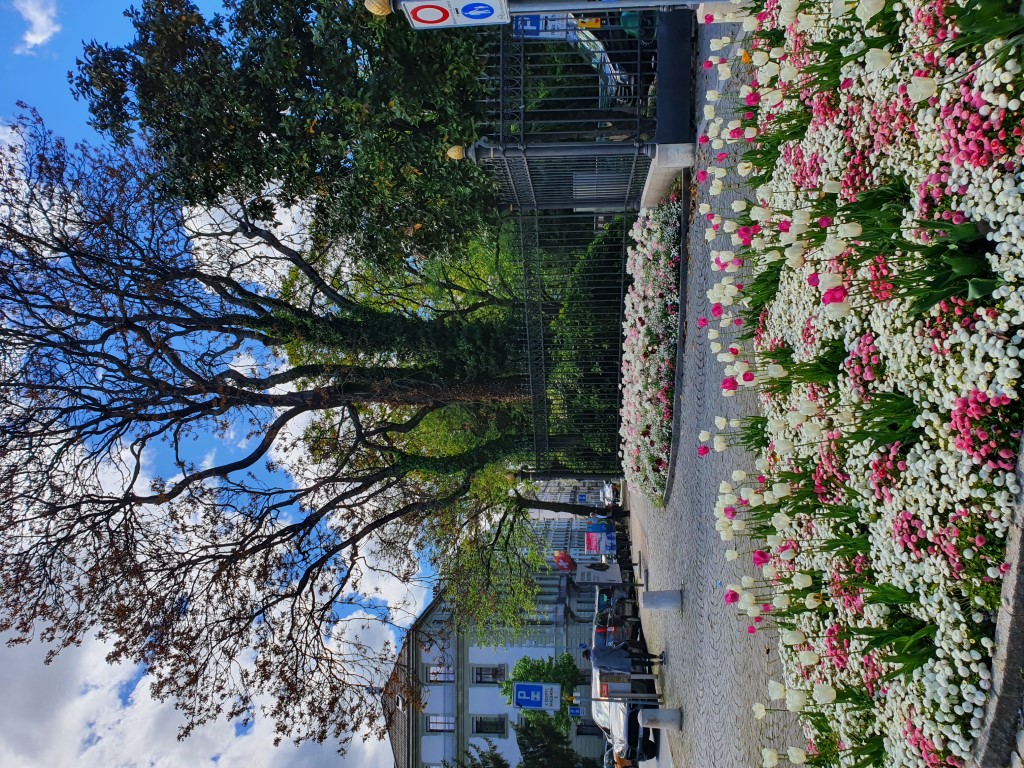 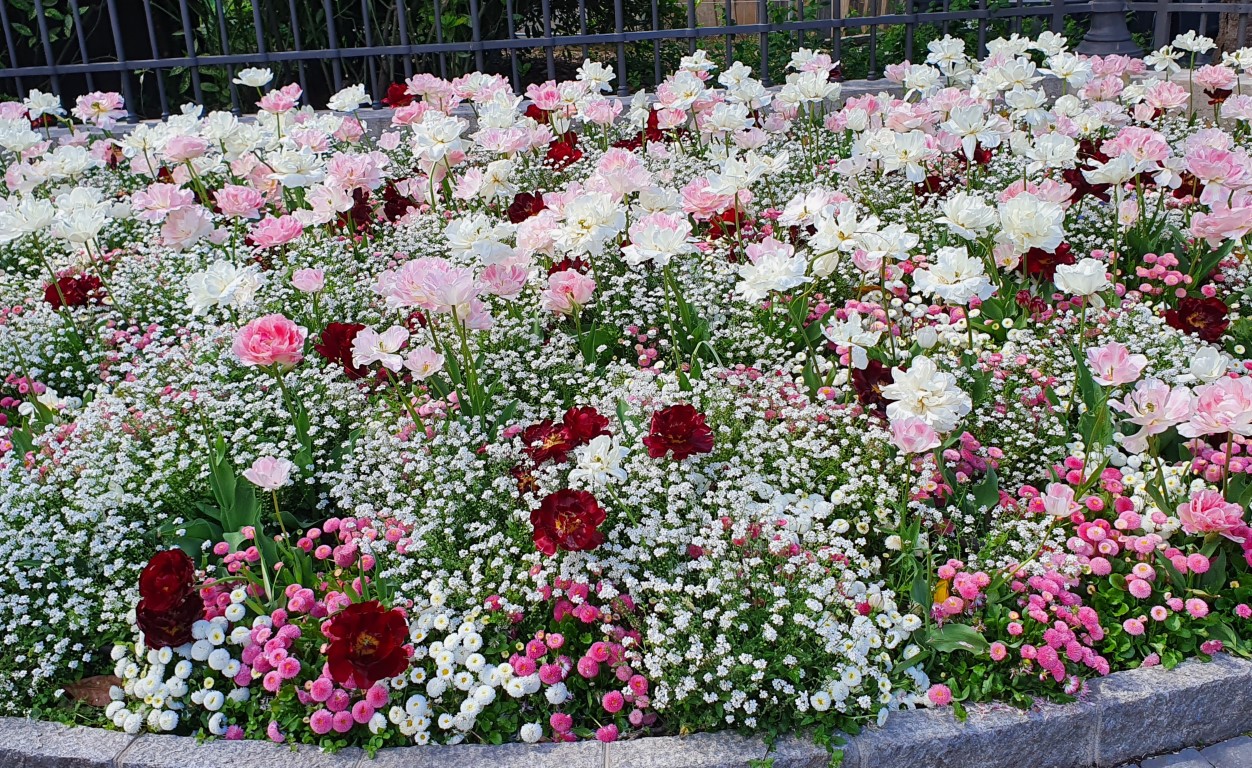 Reformationsmauer: ein historischer Ort

Inmitten des Bastionsparks warten die grossen Reformatoren Jean Calvin, Guillaume Farel, Théodore de Bèze und John Knox in Form von riesigen Statuen und Flachreliefs auf Sie. 
Das Denkmal, das zwischen 1909 und 1917 errichtet wurde, erinnert an die wichtigsten Ereignisse und Personen, die im 16. und 17. Jahrhundert zur Verbreitung der calvinistischen Reformation in Genf und in der Welt beigetragen haben. Genf war einst der Treffpunkt aller Anhänger der Reformation.
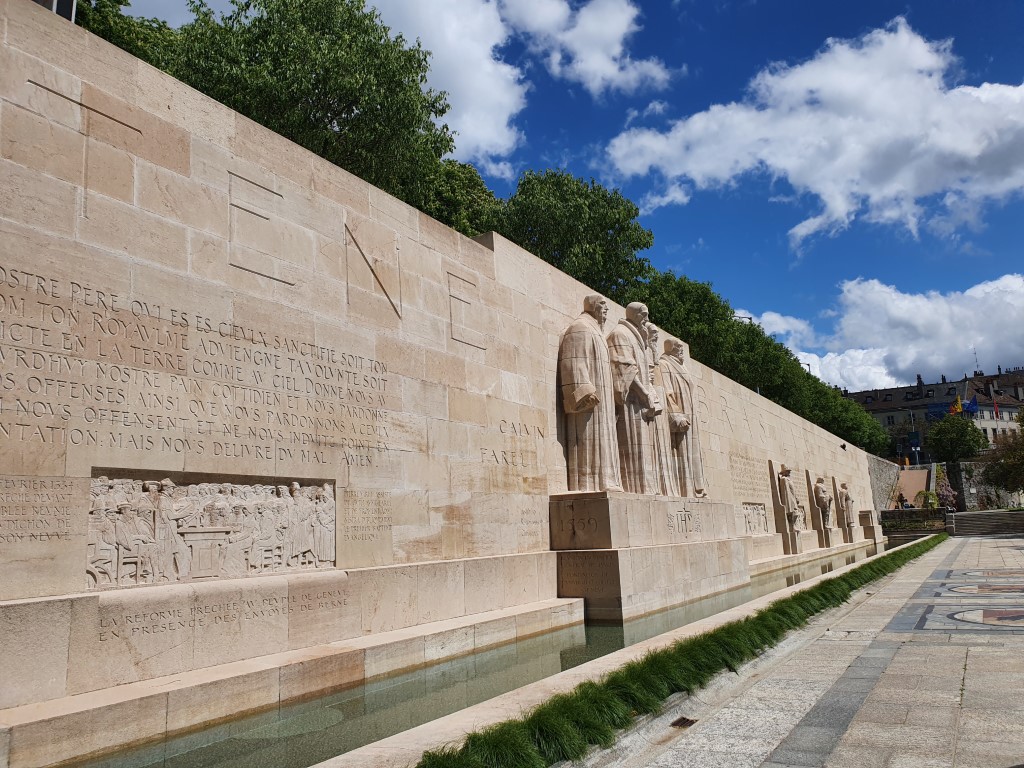 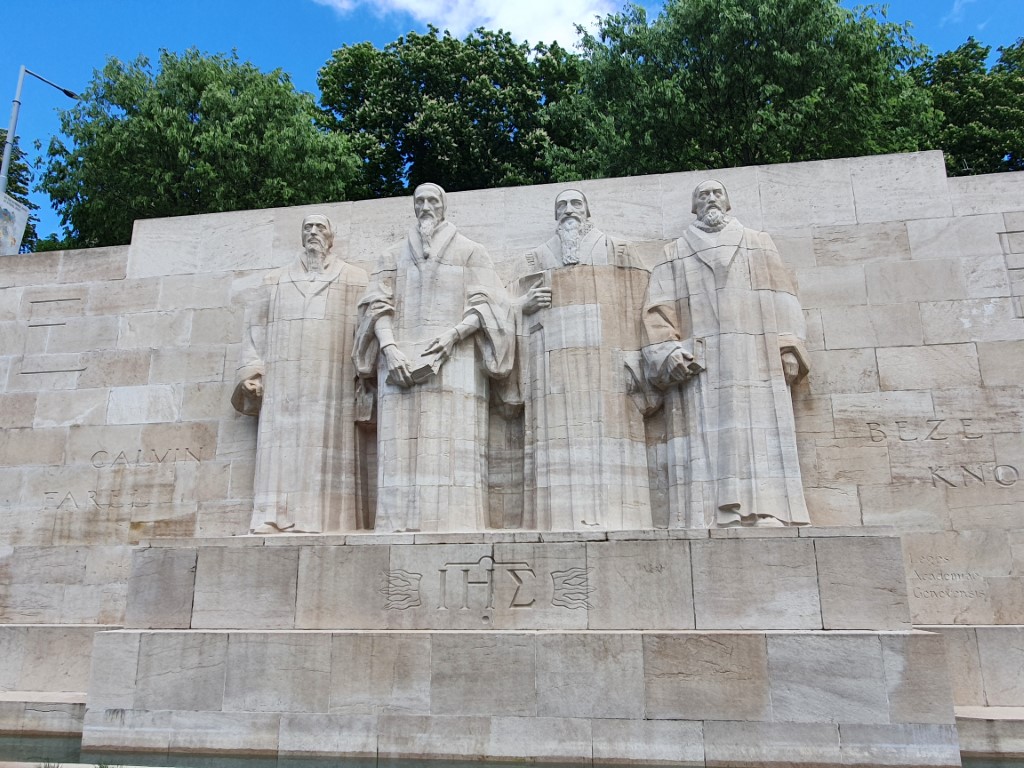 Das Grand Théâtre de Genève ist ein Opernhaus in Genf.
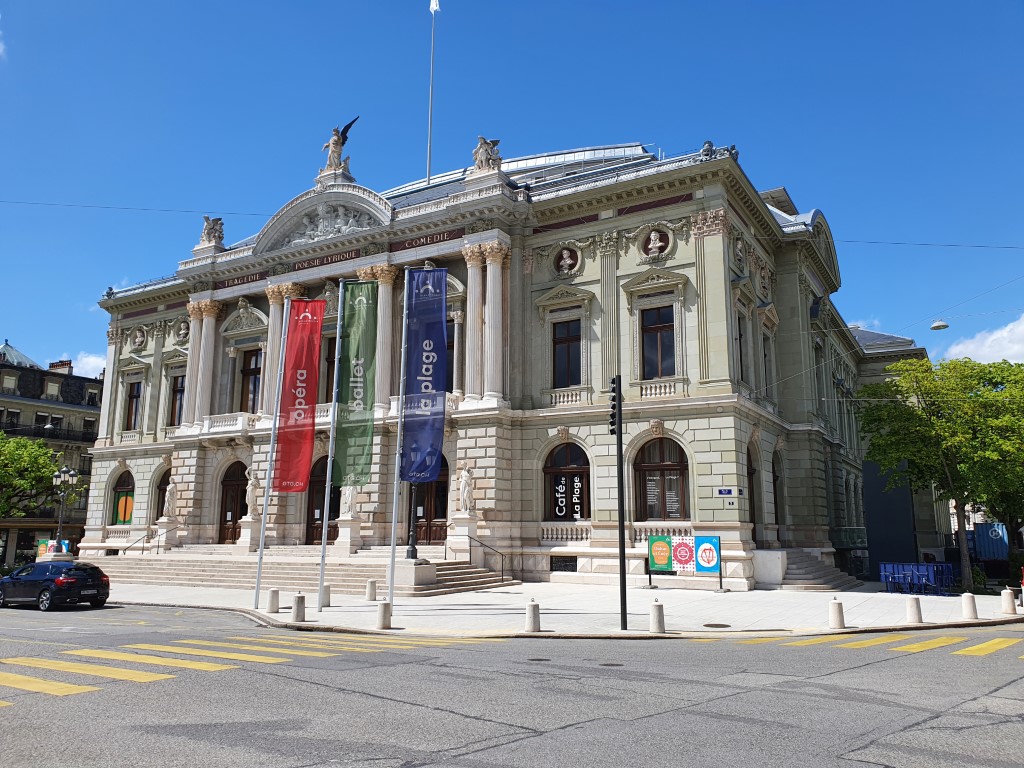 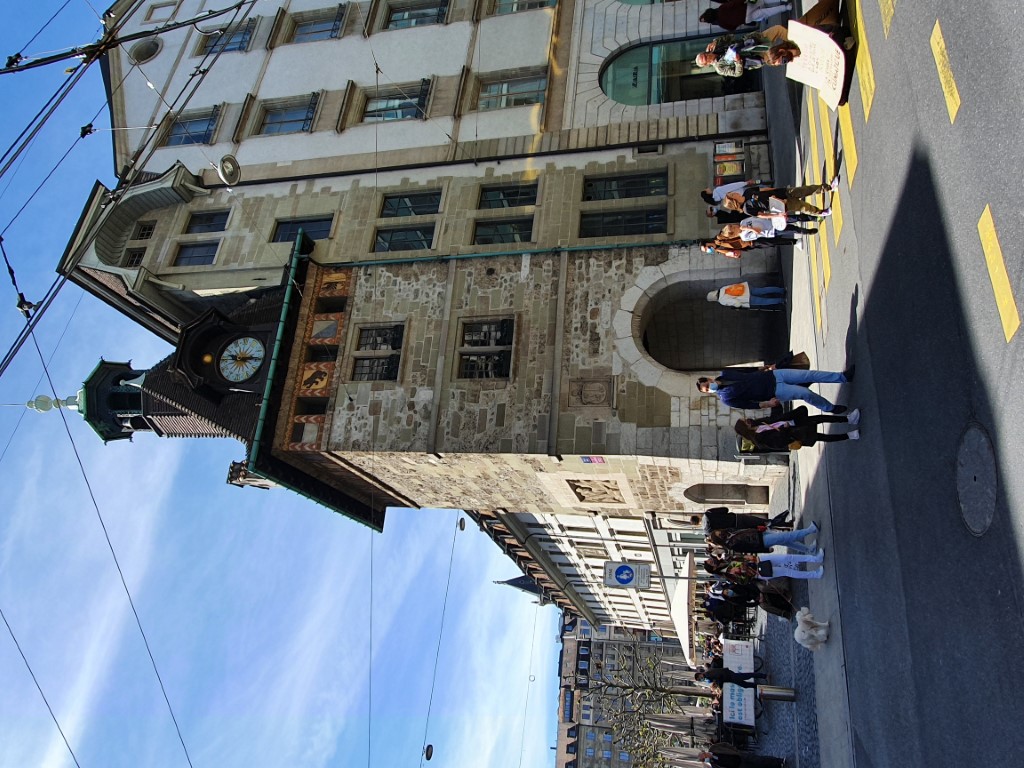 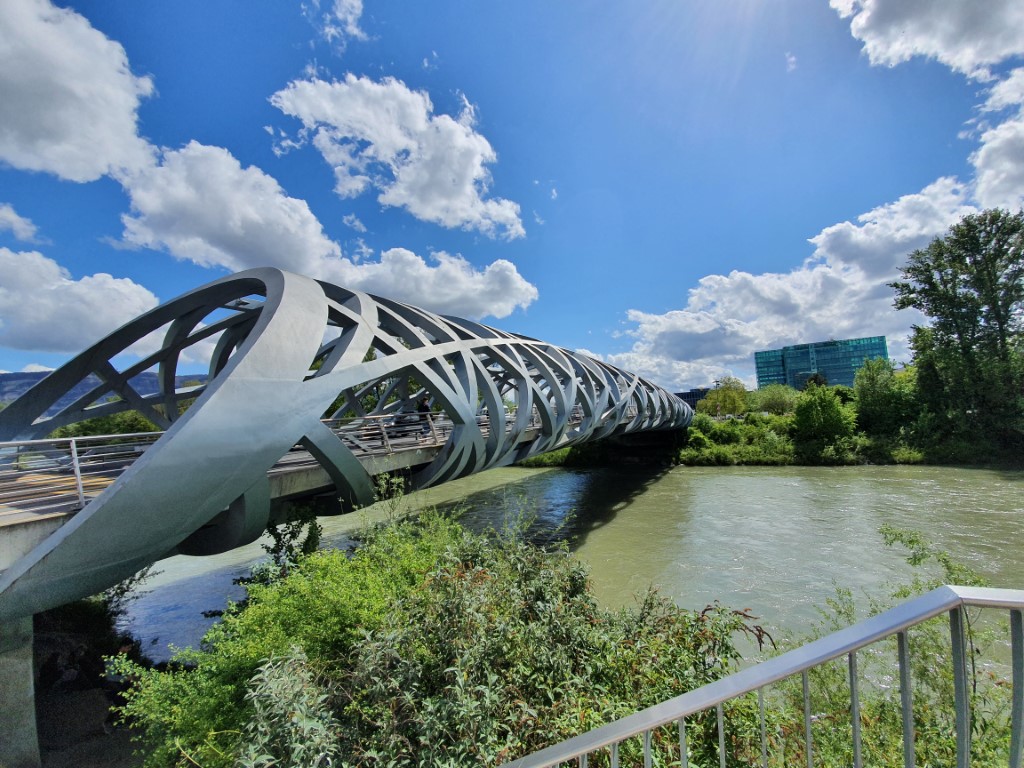 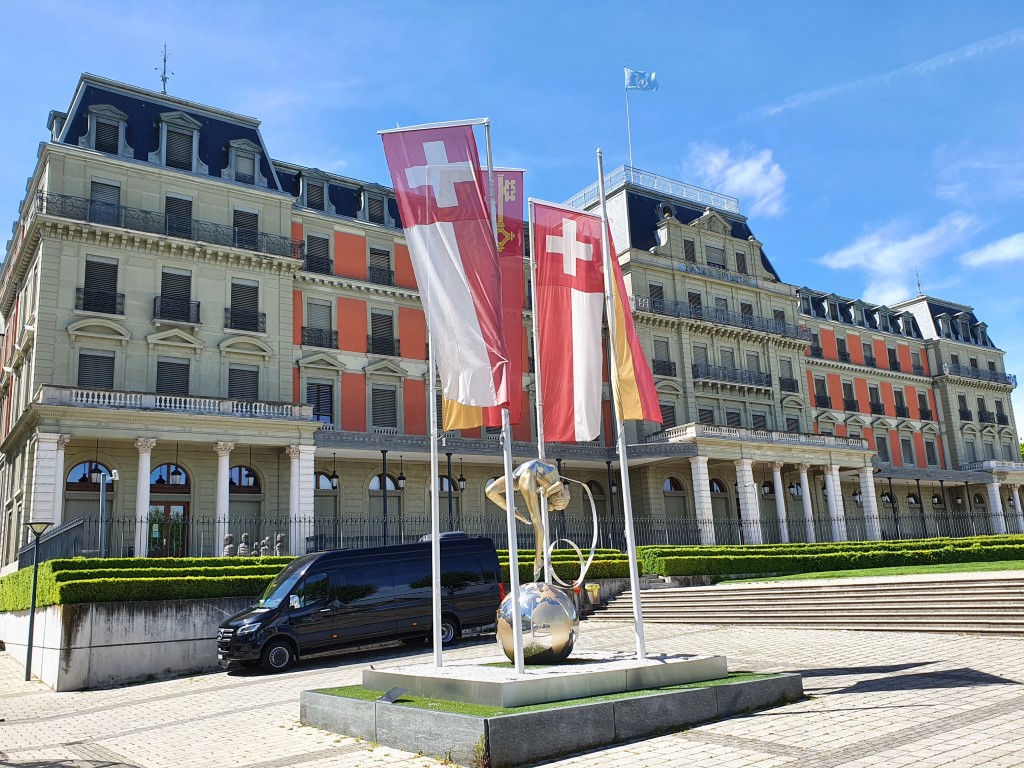 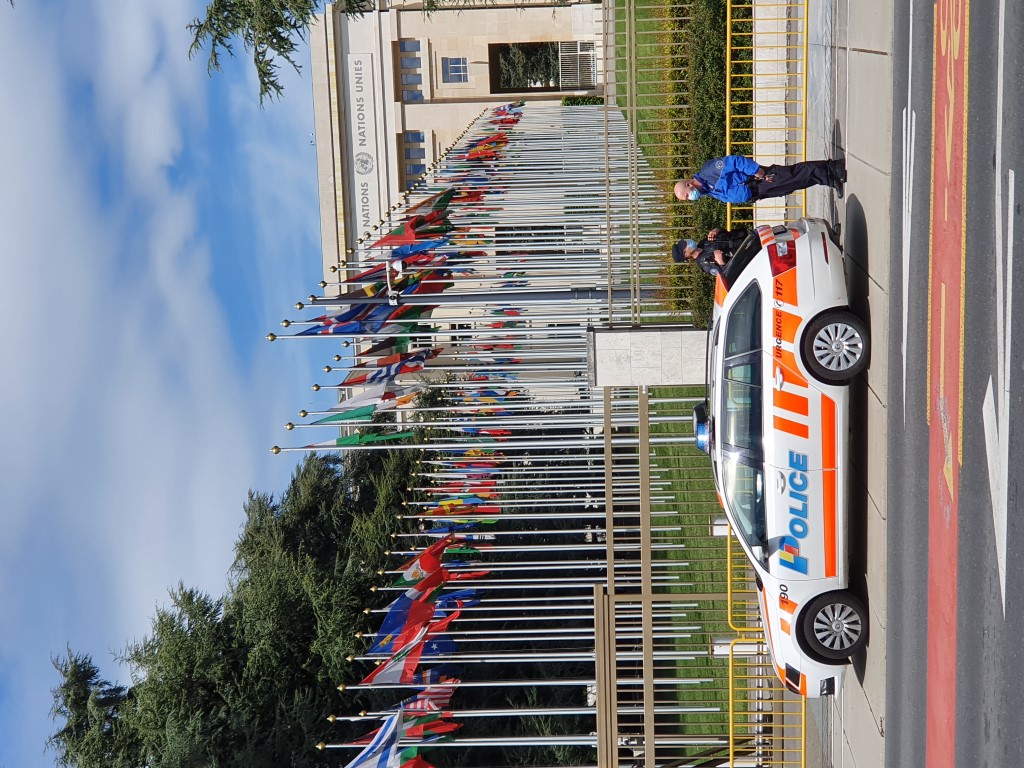 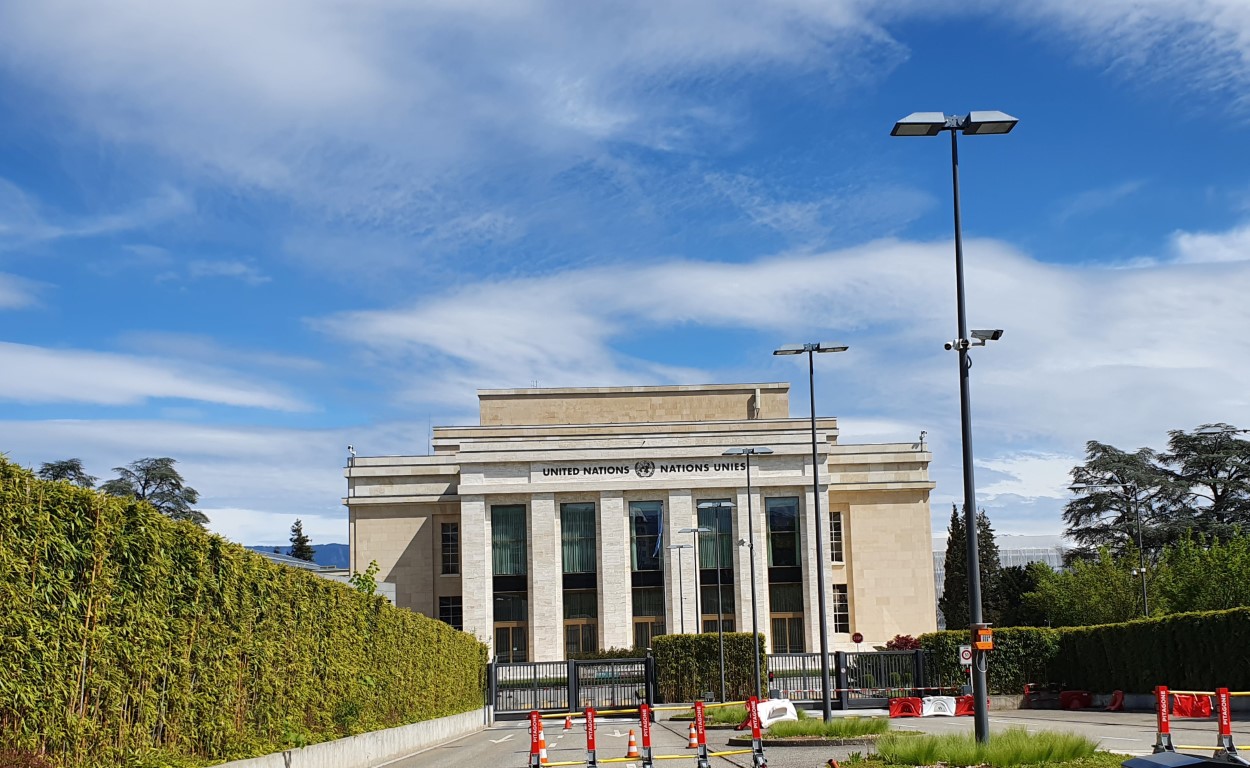 Der Völkerbundpalast („Palais des Nations“), ein überwältigendes Gebäude aus dem Anfang des 20. Jahrhunderts, ist der Hauptsitz der Vereinten Nationen in Genf.
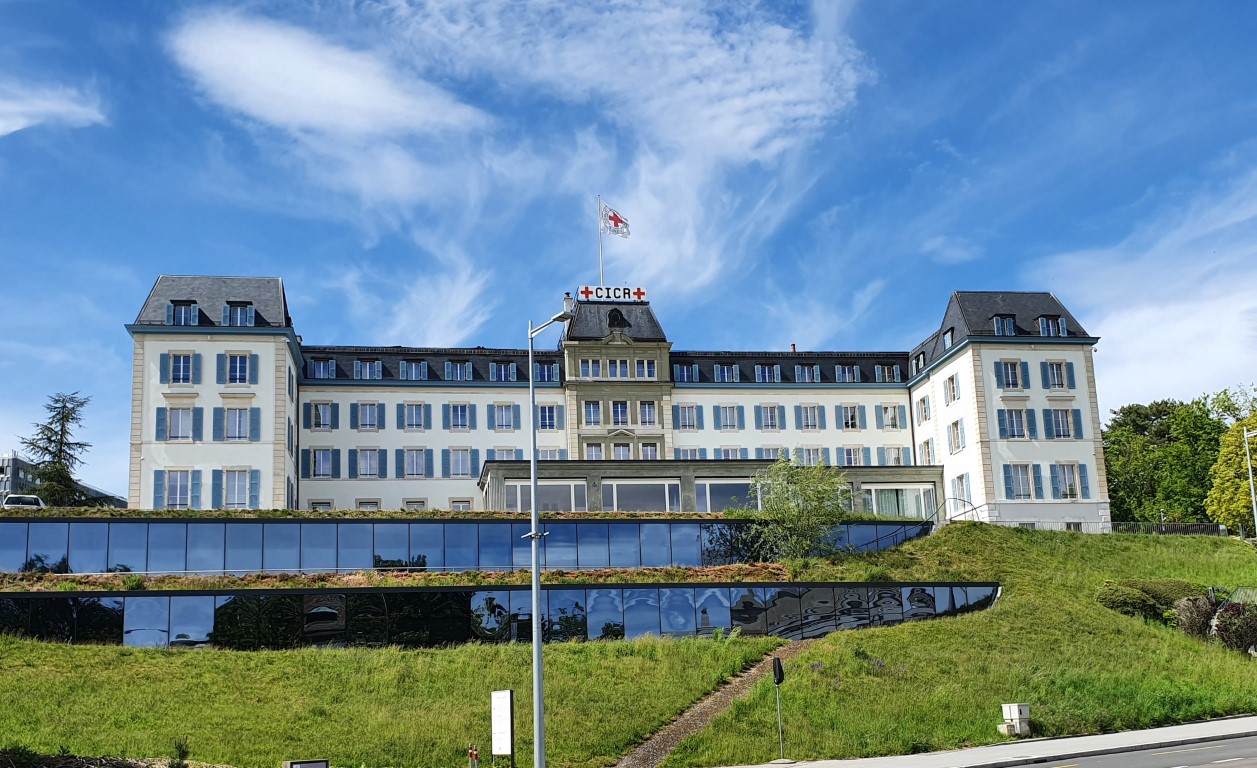 Das Internationale Komitee vom Roten Kreuz hat seinen Sitz in Genf und ist von dort aus weltweit tätig.
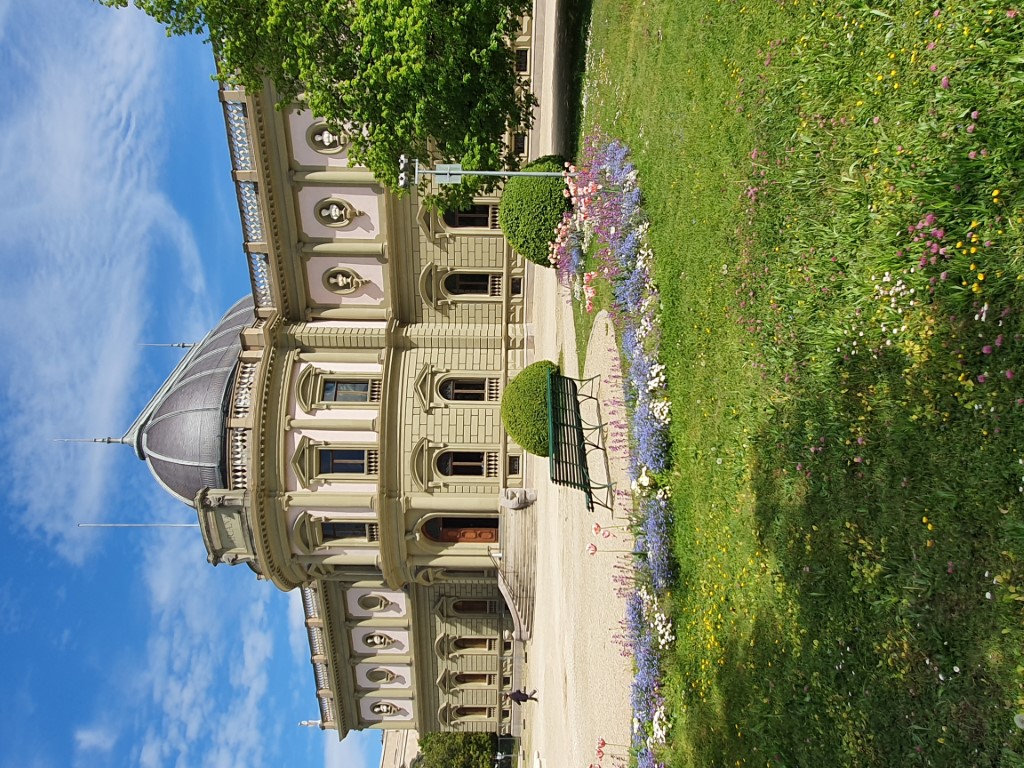 Ariana Museum

 Es ist das Museum der Keramik 
und des Glases
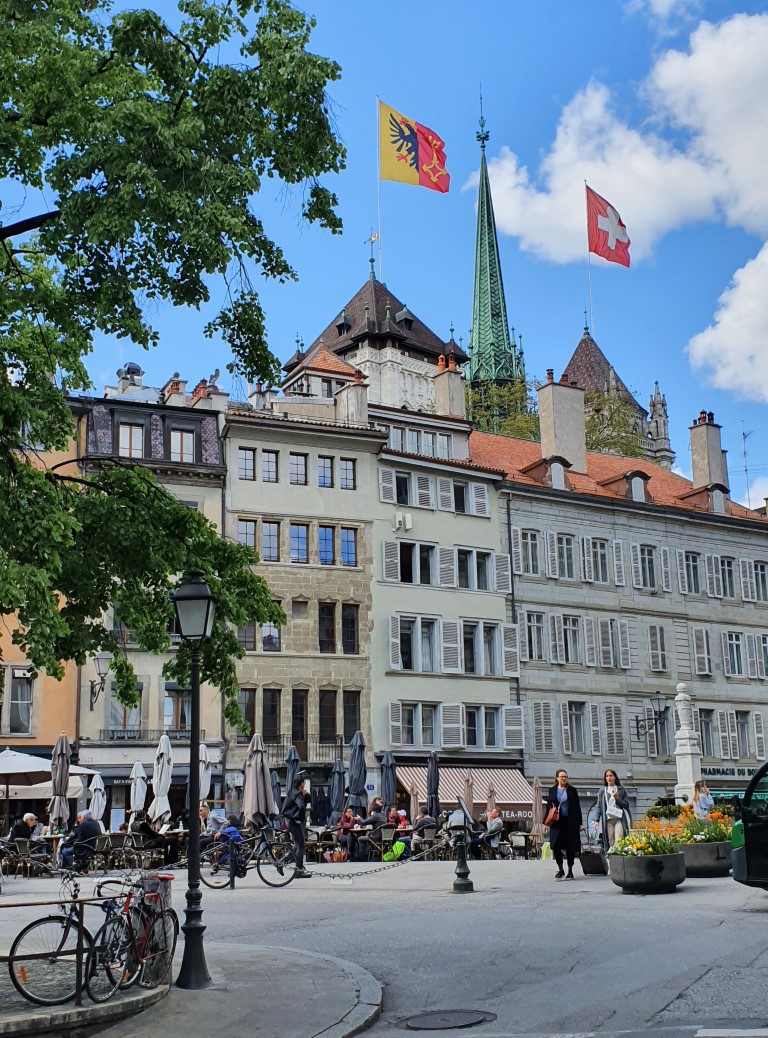 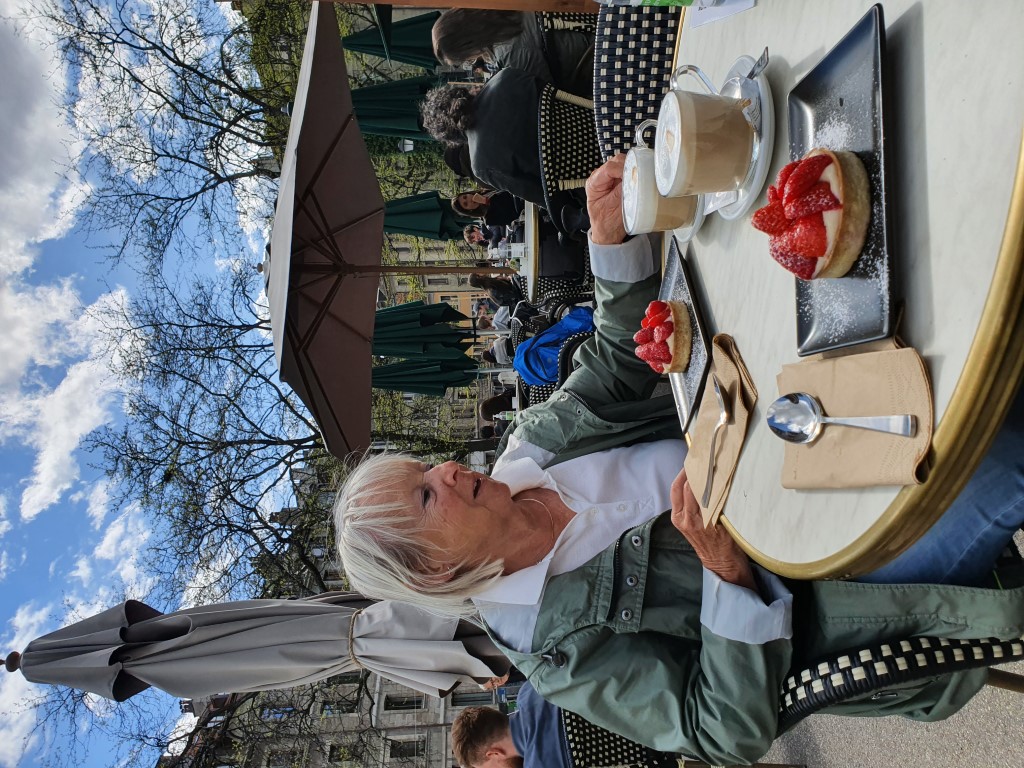 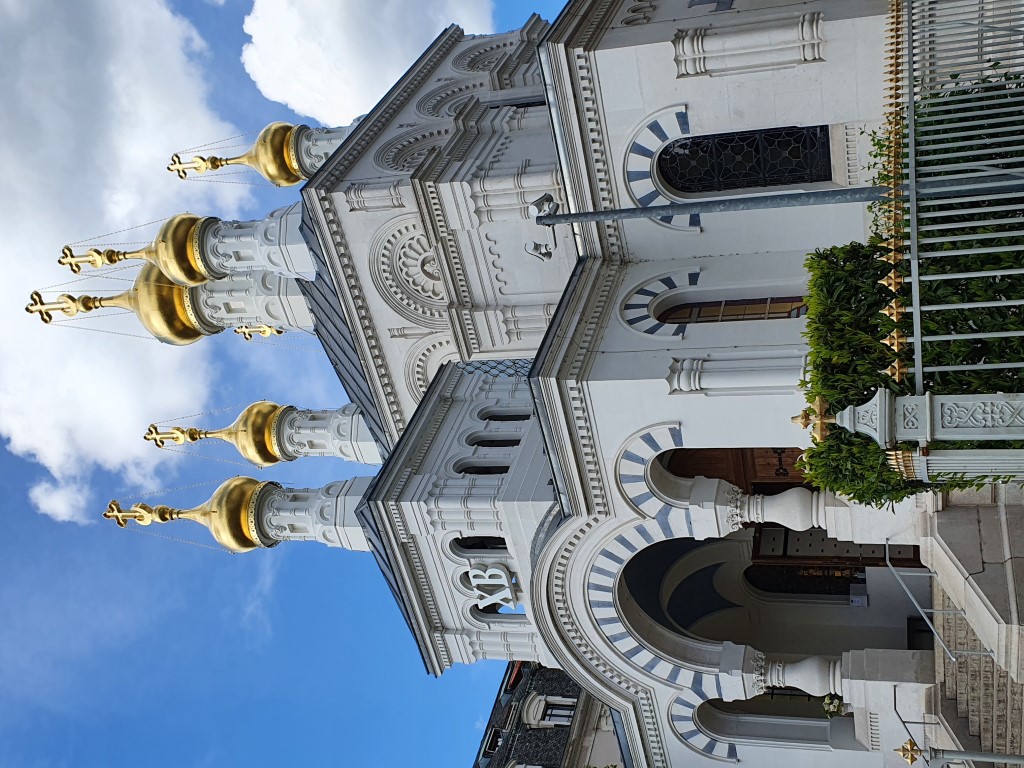 Russische Kirche von Genf
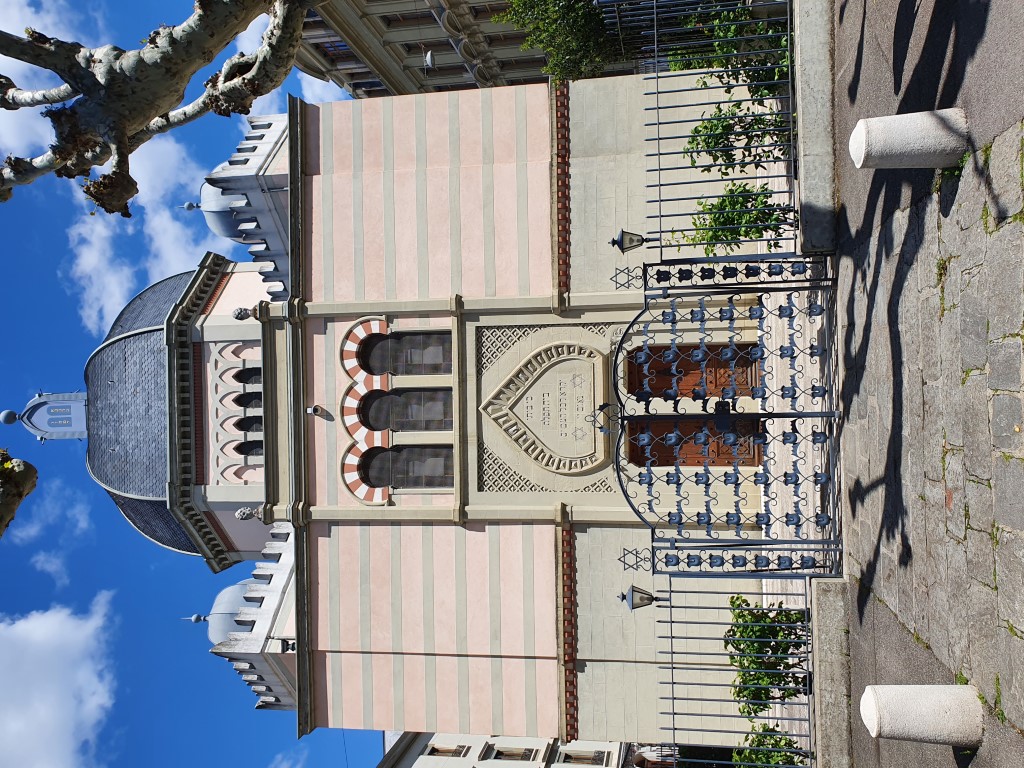 Synagoge
Genf - Carouge
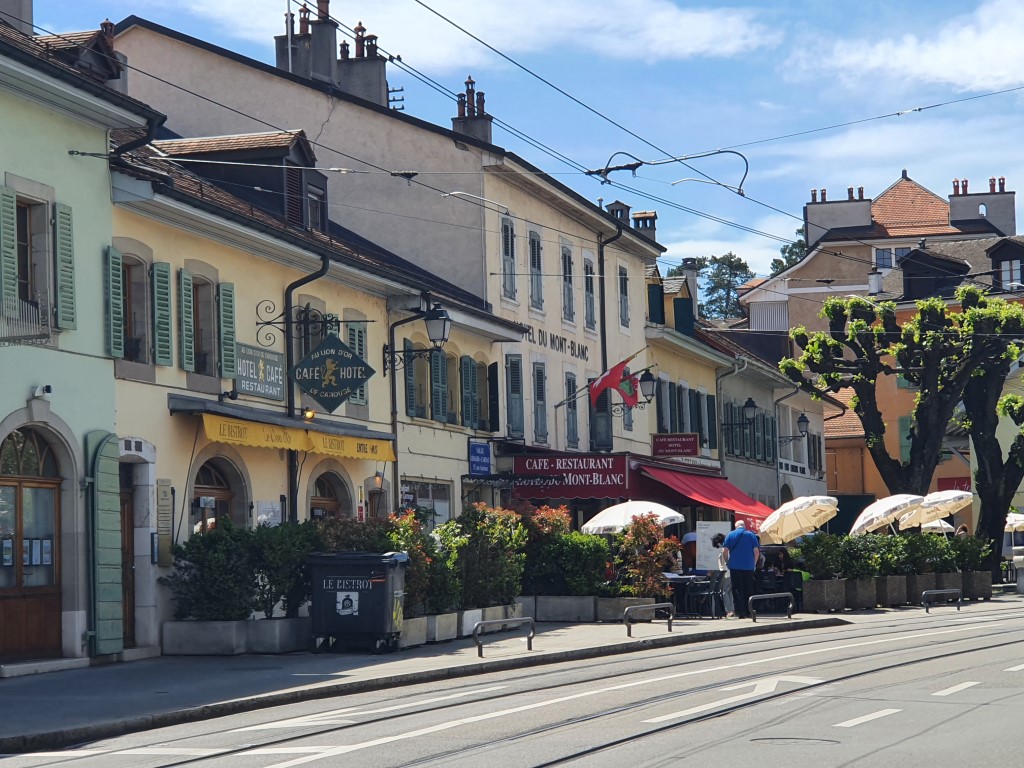 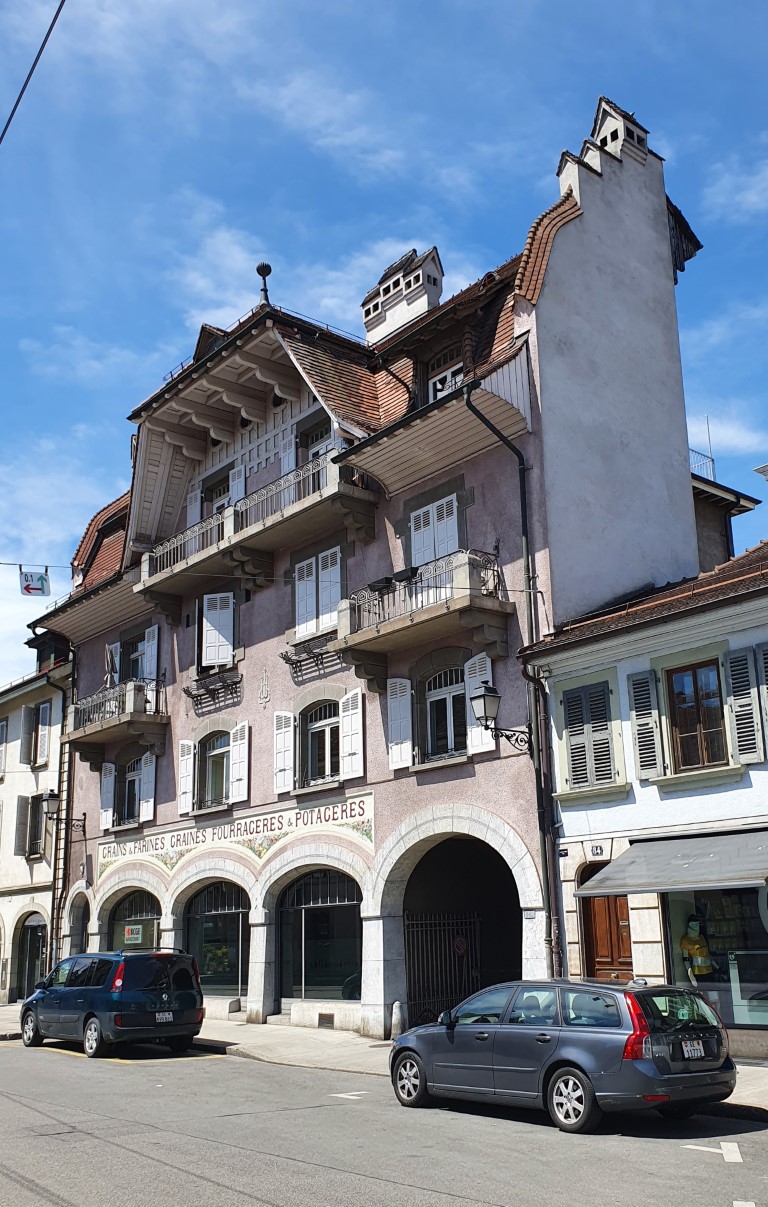 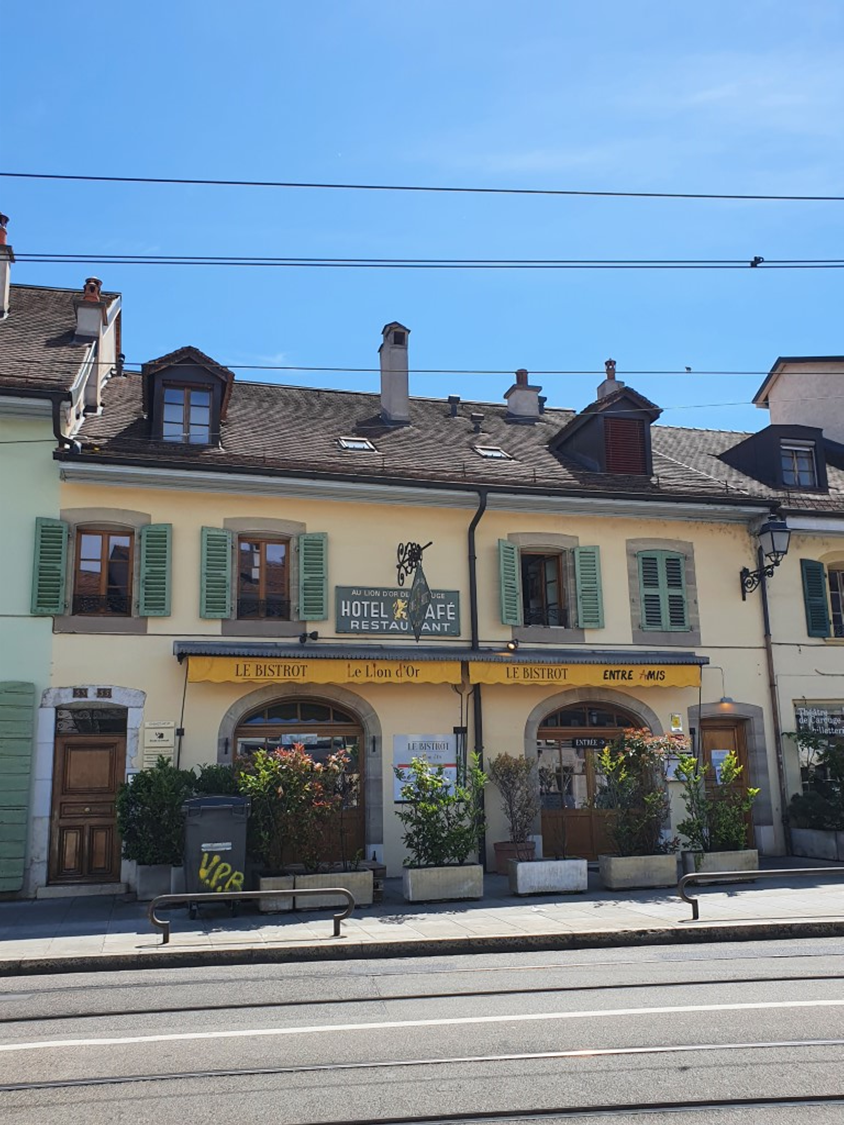 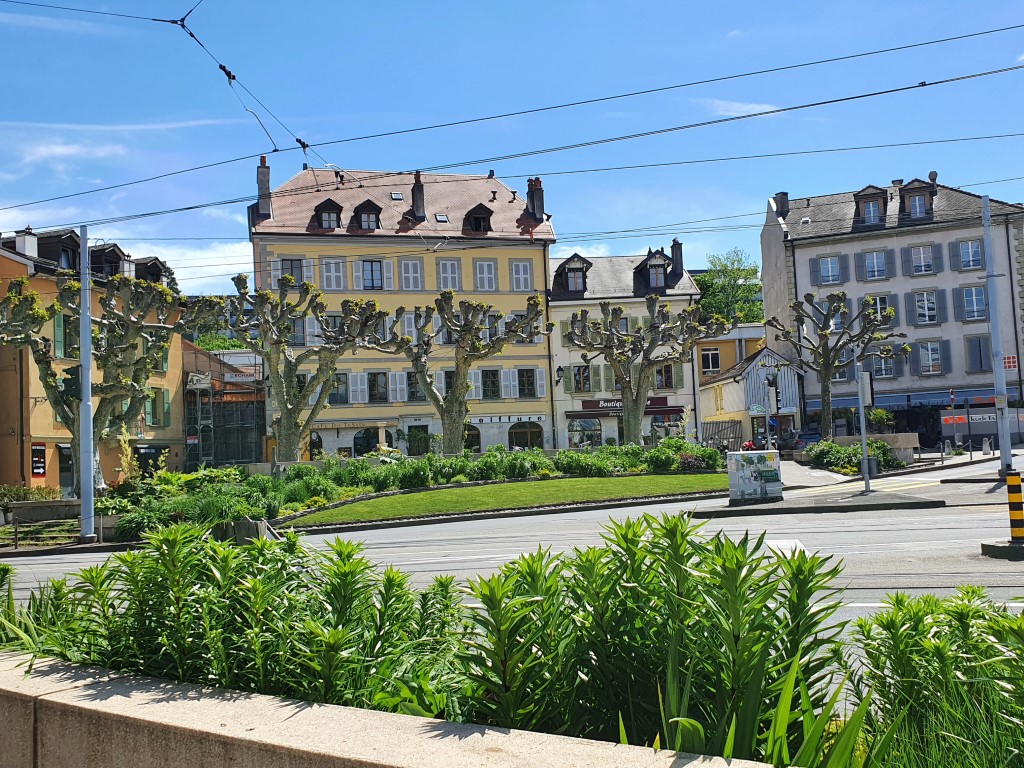 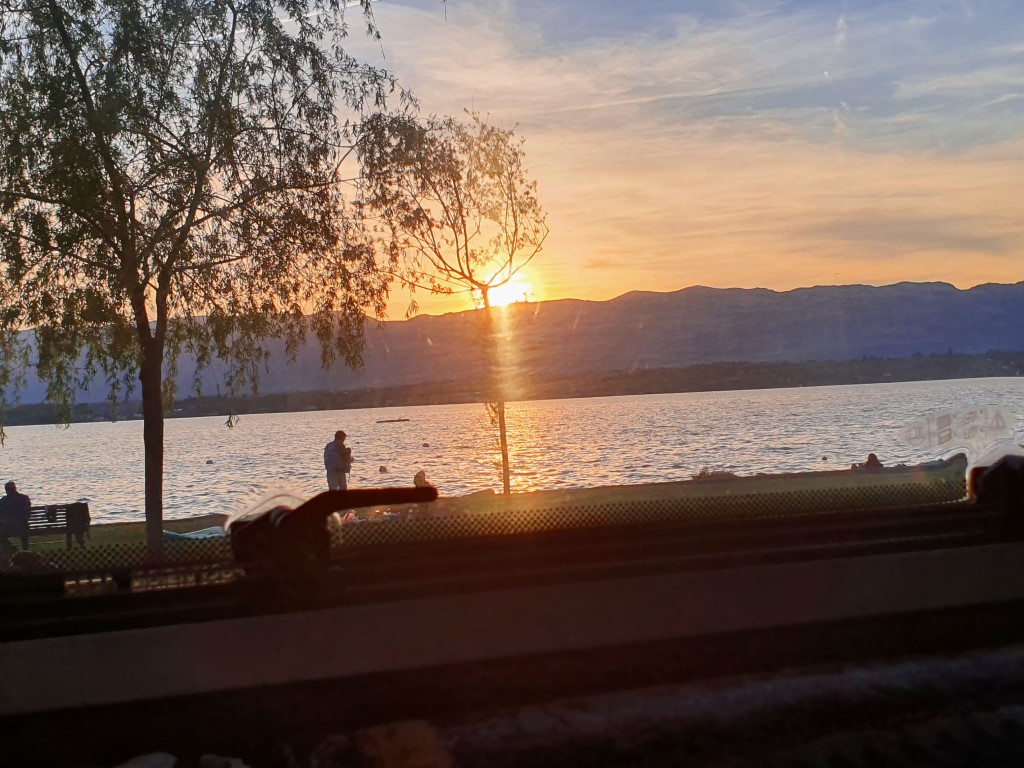